Apreciação de documentos administrativos
Aprimoramentos na Governança
ACESSE AQUI
Alterações Estatutárias
Art. 8º, §3º;
Art. 23, §4º;
Art. 25, II, IV, V,VI e VII, §2º;
Art. 26, VII;
Art. 31;
Art. 33, §4º e §5º;
Art. 43, §1º;
Art. 51, §3º.
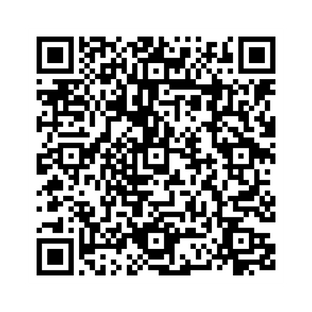 Prorrogação excepcional de mandatos de membros da Diretoria em função da Comissão Eleitoral do Comitê Gestor do IBS
Aprimoramentos na estrutura administrativa da FNP
Aprimoramento da forma de autorização de representação judicial
ACESSE AQUI
Alterações Estatutárias
(Art. 26, IX, §1º, §2º e §3º)
(Art. 5º, IV)
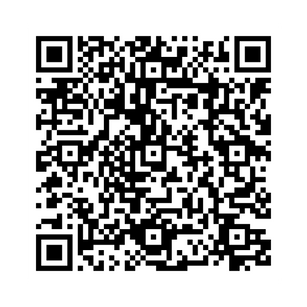 Art. 28, VI;
Art. 36, I e II;
Art. 37;
Art. 43, §1º.
ACESSE AQUI
Atualização do Regimento Interno da FNP
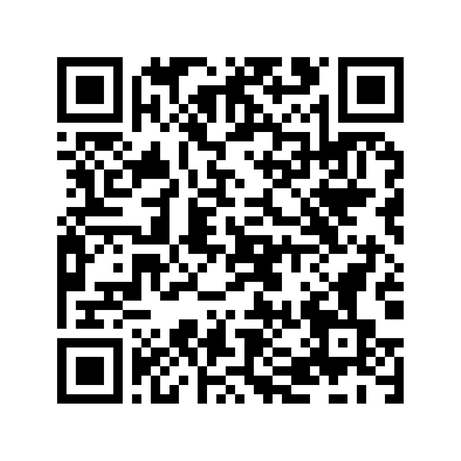 Prestação de 
Contas da FNP - Exercício 2024
DEMONSTRAÇÃO DO RESULTADO DO PERÍODO Exercícios Findos em 31 de dezembro 2024 Valores expressos em reais
(+)RECEITA OPERACIONAL BRUTA
R$ 17.713.500,34 R$ 11.865.722,16 R$ 2.652.783,13
CONTRIBUIÇÕES DOS MUNICÍPIOS PATROCÍNIOS PROJETO ACESSOCIDADES - UNIÃO EUROPEIA PROJETO GIZ - DEUTSCHE GESELLSCHAFT FÜR INTERNATIONALE ZUSAMMENARBEIT PROJETO AMB - AREA METROPOLITANA DE BARCELONA PROJETO ODS - INSTITUTO CIDADES SUSTENTAVEIS/EUROPEAN COMMISSION
R$ 1.054.422,58
R$ 489.761,02
R$ 192.423,38
R$ 195.085,71
R$ 290.406,38
R$ 972.895,98
R$ 15.426.780,32
R$ 7.563.287,63
R$ 7.603.201,02
R$ 75.727,43
R$ 43.704,66
R$ 140.859,58
R$ 2.286.720,02 R$ 7.773.807,38 R$ 10.060.527,40
Período da 
prestação de 
contas
OUTRAS RECEITAS RECEITAS FINANCEIRAS
(-)DESPESA OPERACIONAL
DESPESAS ADMINISTRATIVAS
DESPESAS COM PESSOAL
DESPESAS FINANCEIRAS
DESPESAS TRIBUTARIAS
DESPESAS COM DEPRECIAÇÕES
(=)SUPERAVIT LÍQUIDO DO PERÍODO - 2024 (+)SALDO EM CAIXA EM 31/12/2023 (=)SALDO EM CAIXA EM 31/12/2024
SÉRIE HISTÓRICA DE CONTRIBUIÇÕES DOS MUNICÍPIOS
ANO TOTAL
2020
2021 R$ 7.641.216,54
2022
2023 R$ 10.554.460,03
2024 R$ 11.865.722,16
R$ 6.128.927,84
R$ 8.767.379,76
Fontes de 
receita e sua 
evolução
BALANÇO PATRIMONIAL -2024
(+)ATIVO CIRCULANTE
R$ 11.447.300,09 R$ 5.351,71 R$ 5.089,01
Caixa Bancos Aplicações Financeiras de Liquidez Imediata Outros Creditos Tributos Federais a Recuperar Devedores Diversos
R$ 10.278.717,62
R$ 71.776,86
R$ 3.140,44
R$ 107.616,23
R$ 7.659,80
R$ 967.948,42
R$ 232.241,98
R$ 84.298,28
R$ 147.943,70 R$ 11.215.058,11
Situação 
patrimonial da 
FNP
Ativo Realizável a Longo Prazo Imobilizado (Instalações; Máquinas, Equipamentos e Ferramentas; Móveis e Utensílios)
(-)PASSIVO CIRCULANTE
Obrigações Fiscais Obrigações Sociais
(=)PATRIMÔNIO LÍQUIDO
A FNP garante o pleno cumprimento do direito fundamental a informação sobre suas atividades, nos termos da Lei nº 12.527/2011 (Lei de Acesso à Informação), e da Lei 14.341/2022 (Dispõe sobre a Associação de Representação de Municípios)
bit.ly/dadosfiscaisFNP
Relatórios 
financeiros da 
FNP
CONTRIBUIÇÕES 2026
PROPOSTA DE CONTRIBUIÇÕES 2026
As contribuições referentes ao exercício de 2026 serão calculadas com base nas receitas de 2023;

A tabela de contribuição será corrigida em suas faixas de receita e nos valores correspondentes pelo IPCA 2024 (4,83%); 

Para as capitais que apresentaram queda na arrecadação em 2023, será mantido o valor da contribuição de 2025, sem reajuste pelo IPCA; 

Instituir piso de R$ 35.000 ano; 

No caso de novas filiações ou renovações, a contribuição será proporcional ao mês de adesão.
Aplicar desconto de 10%, para pagamento em cota única até 16/03/2026; 

Aplicar desconto de 5% para os pagamentos parcelados até a data do vencimento; 

Solicitações de descontos adicionais, fora dos critérios definidos em ata, deverão ser formalizadas por meio de ofício e serão levados a consideração do Conselho Fiscal da FNP.
Obrigado.